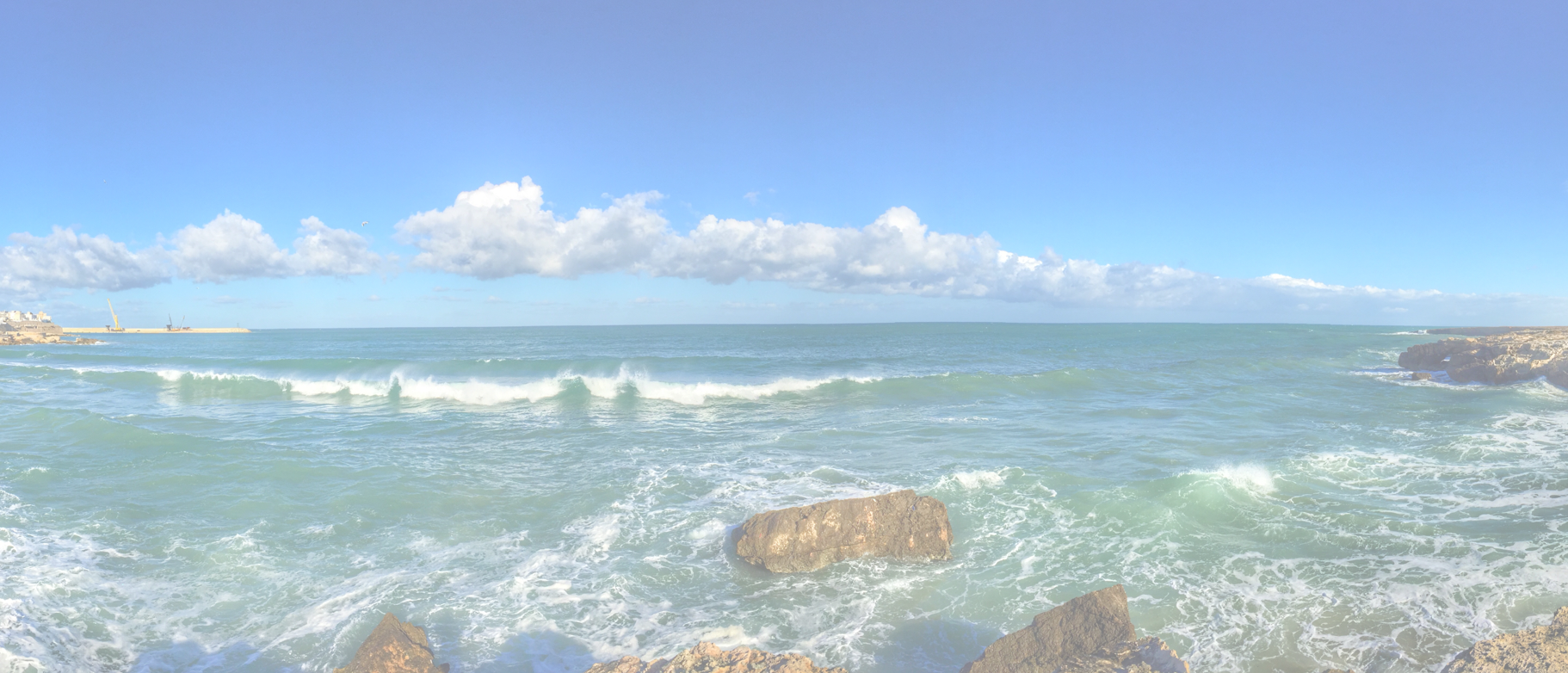 Business Model Canvas <bedrijf>
4-8-2021
Hans Rood
1
Business Model Canvas (BMC) <bedrijf>
Belangrijkste Partners
Klant Relaties
Klant Segmenten
Waarde Propositie
Hoofd Activiteiten
Sleutel Resources
Kanalen
Inkomsten Stromen
Kosten Structuur
Hans Rood
2
4-8-2021
https://www.redharbour.nl/BMC-NL/